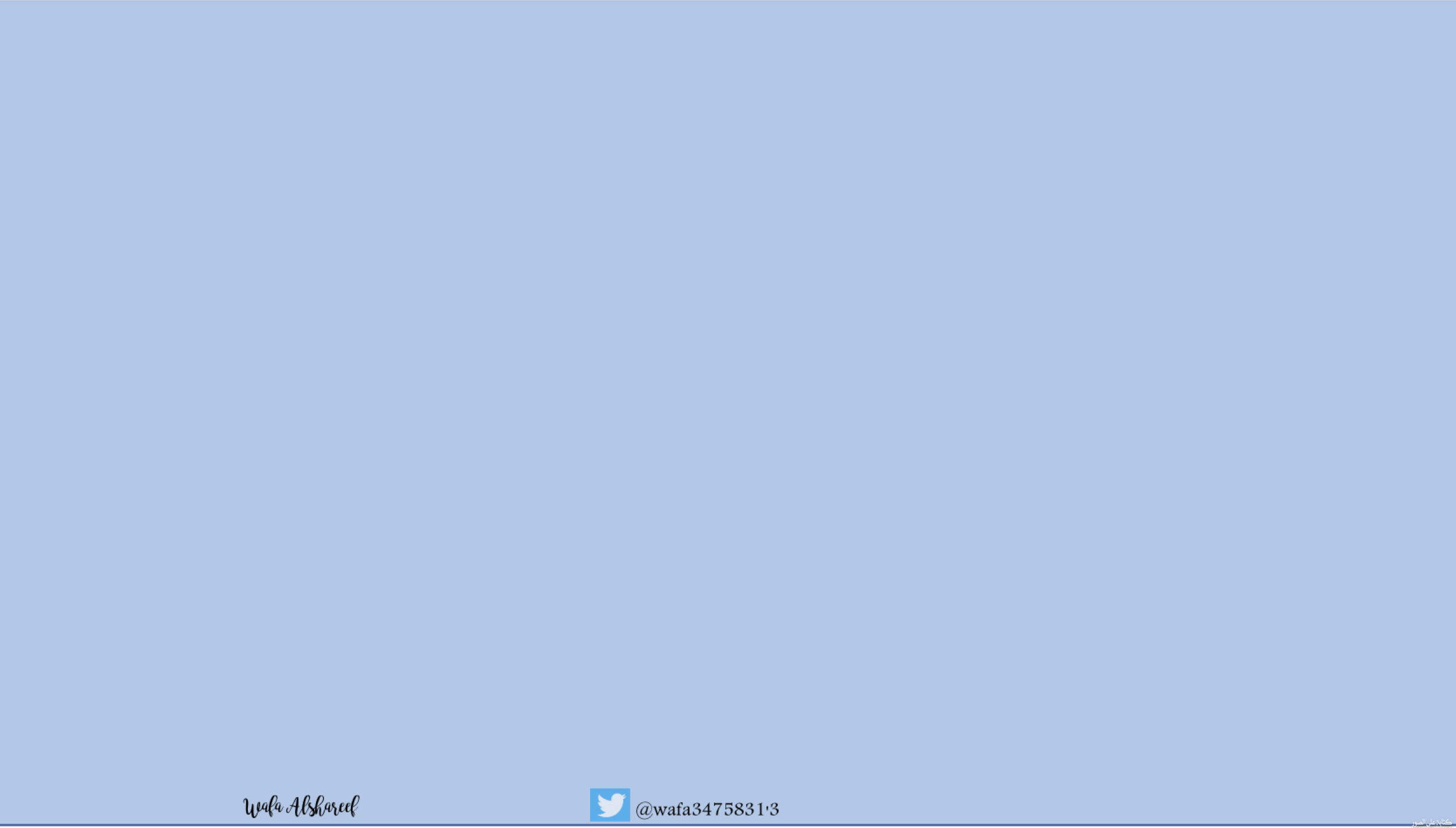 ٦-٢
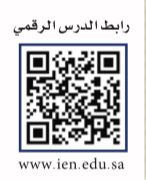 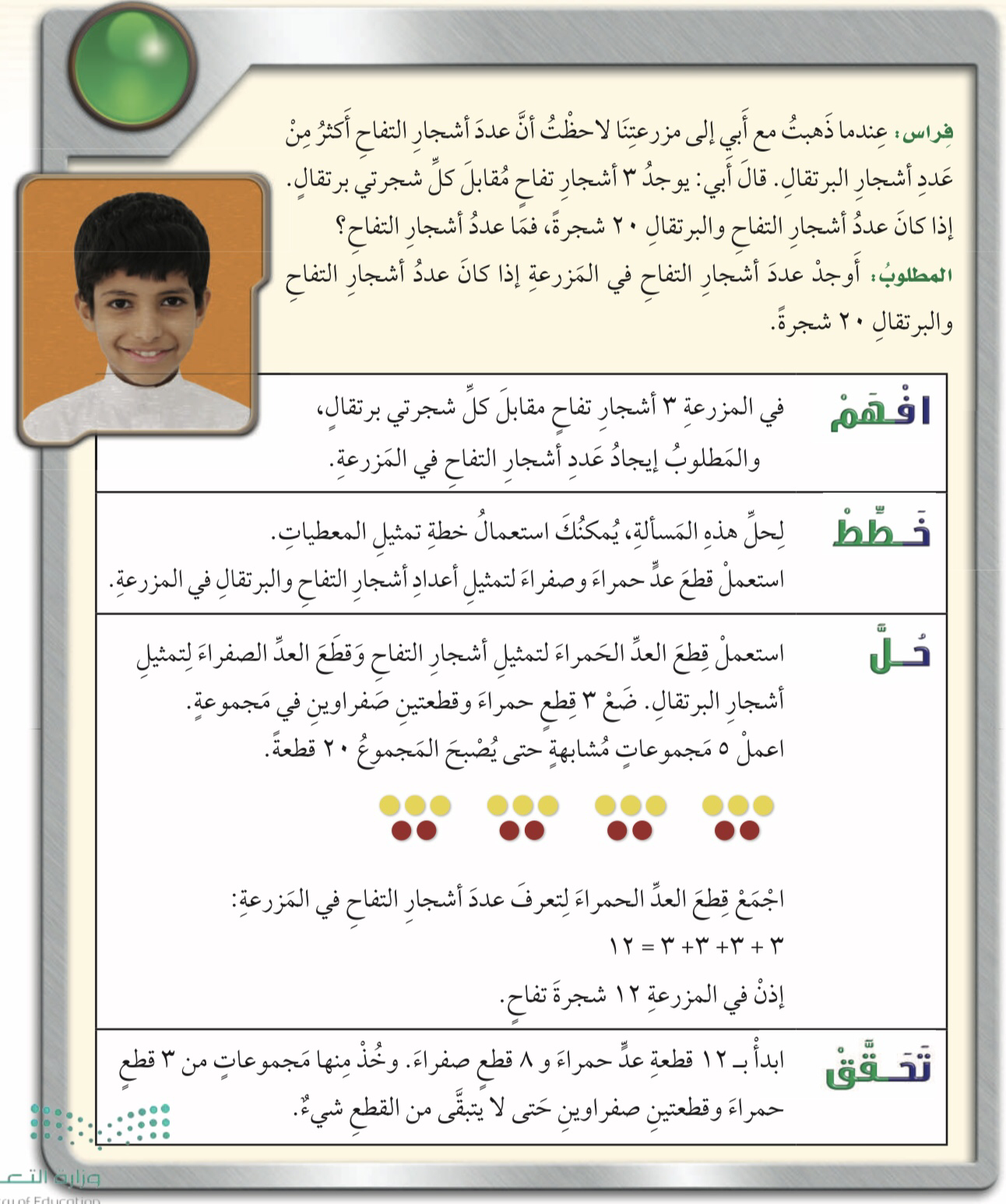 استقصاء حل المسألة
فكرة الدرس : 
 أختارالخطة المناسبة لأحل المسألة
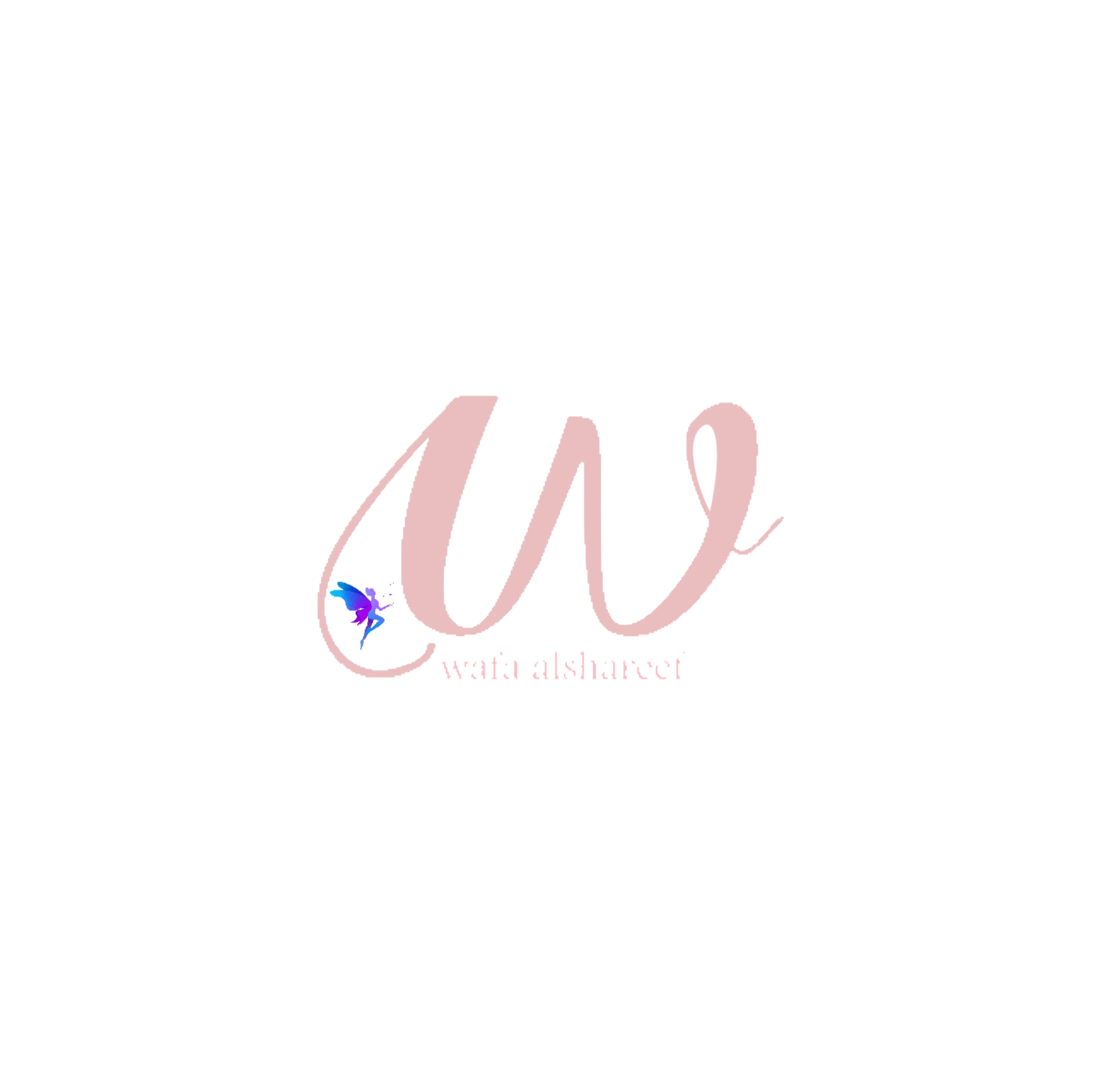 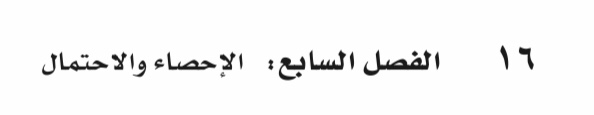 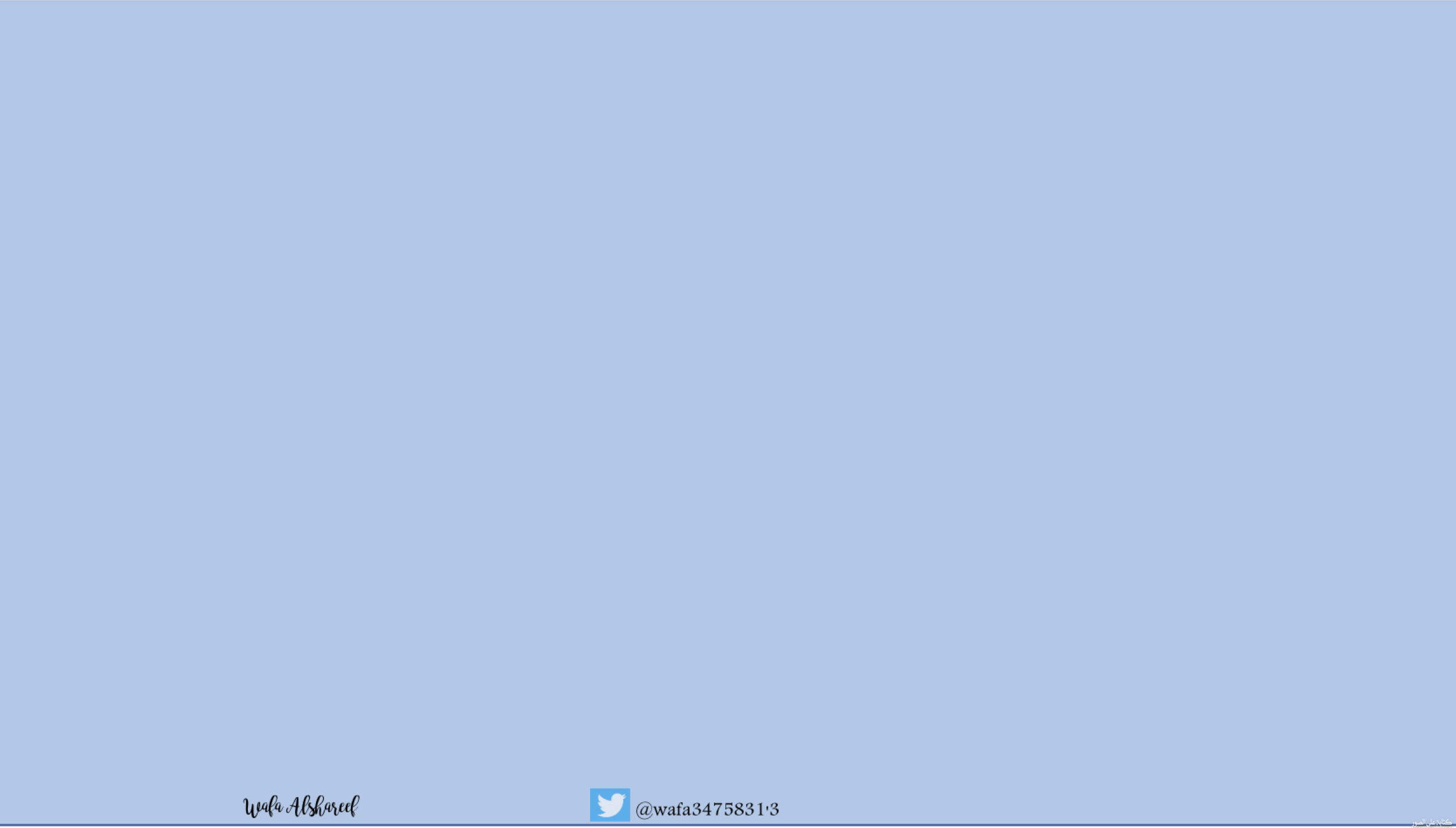 ٦-٢
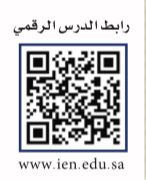 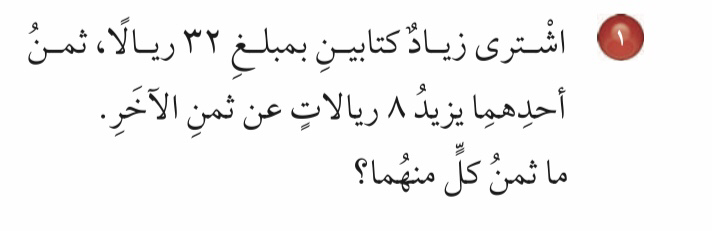 استقصاء حل المسألة
فكرة الدرس : 
 أختارالخطة المناسبة لأحل المسألة
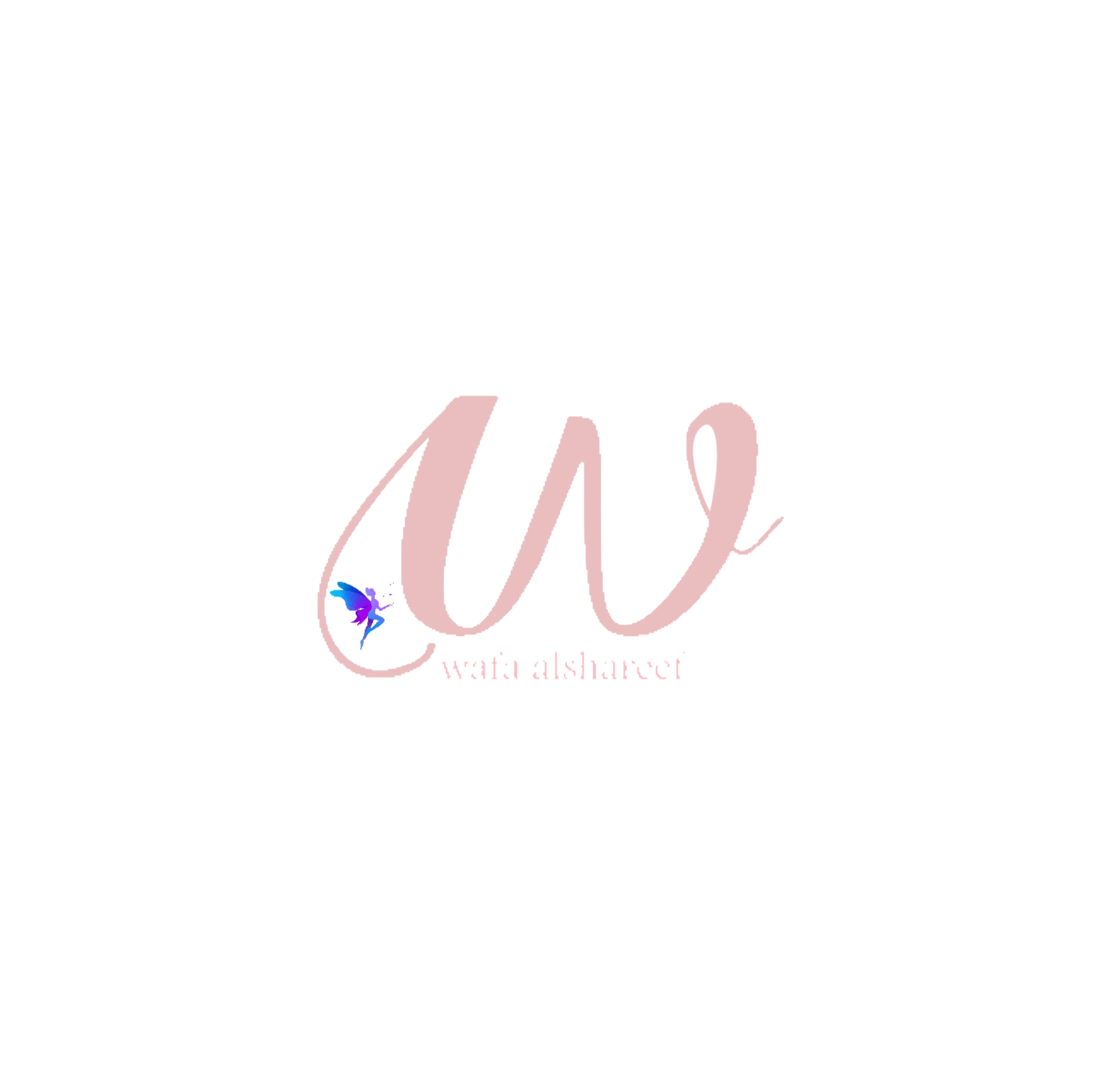 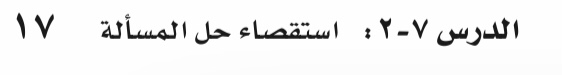 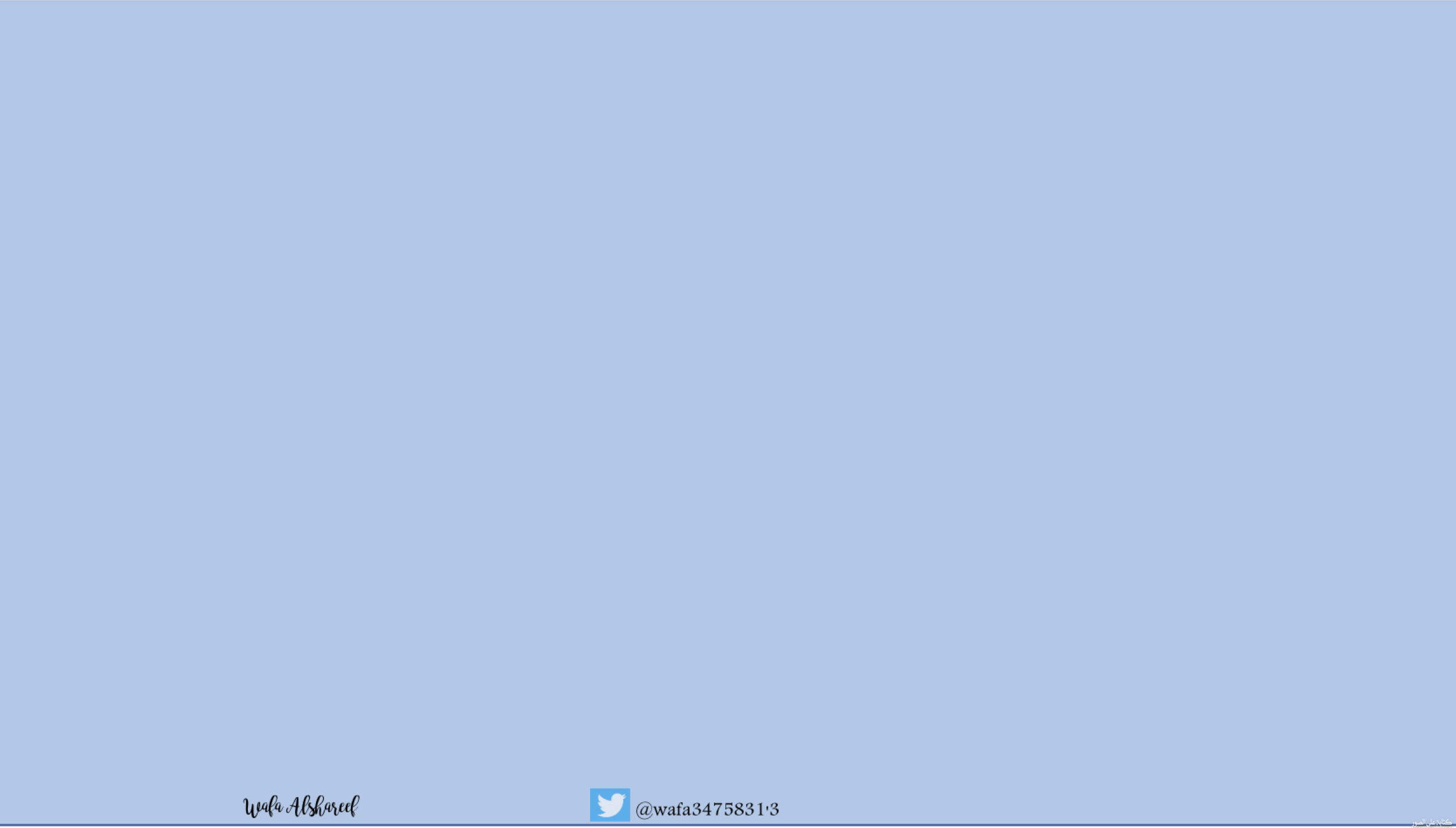 ٦-٢
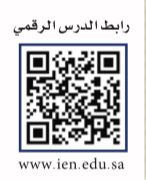 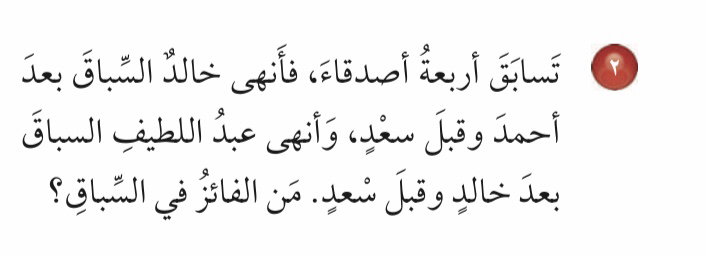 استقصاء حل المسألة
فكرة الدرس : 
 أختارالخطة المناسبة لأحل المسألة
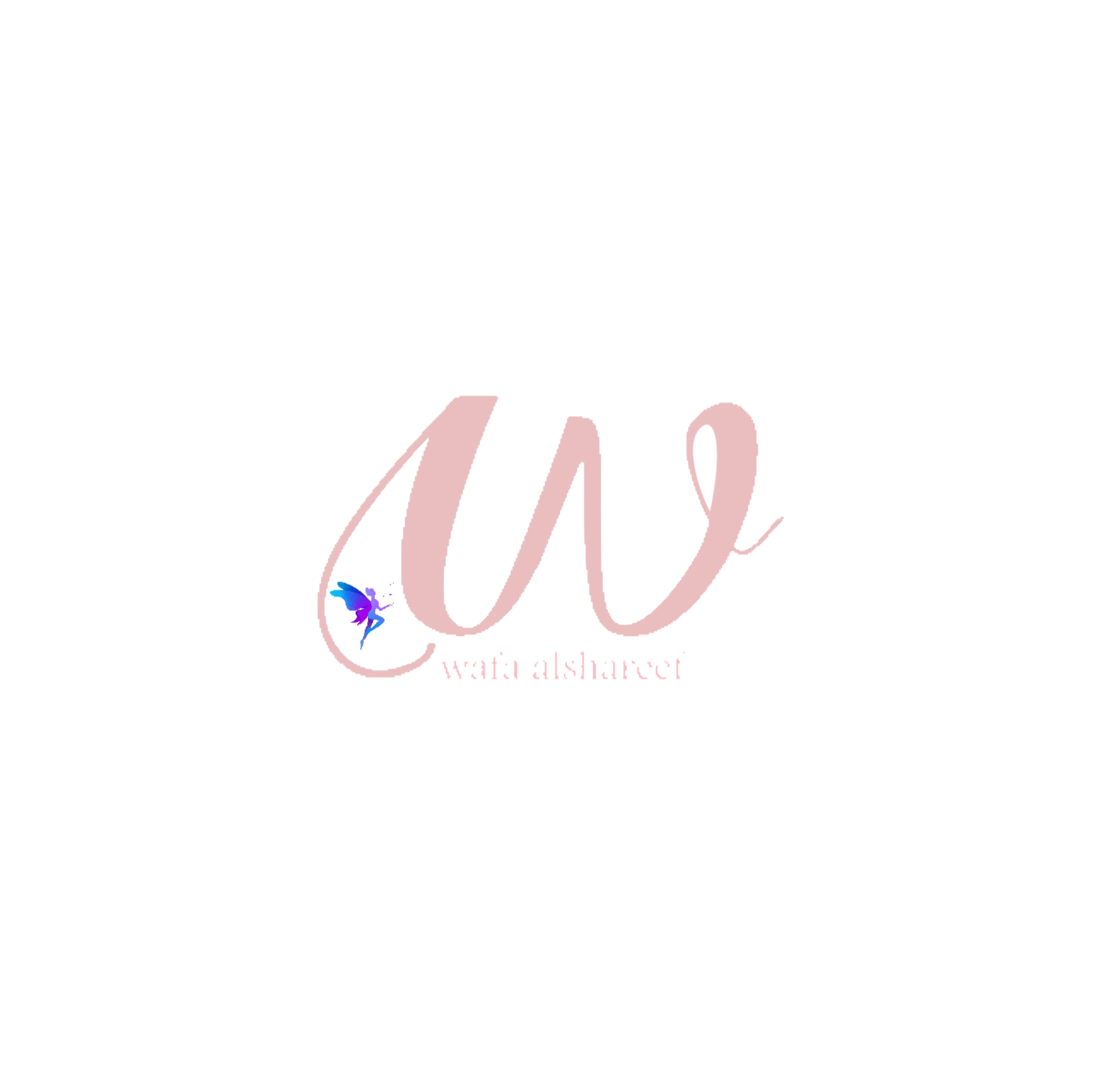 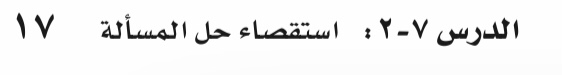 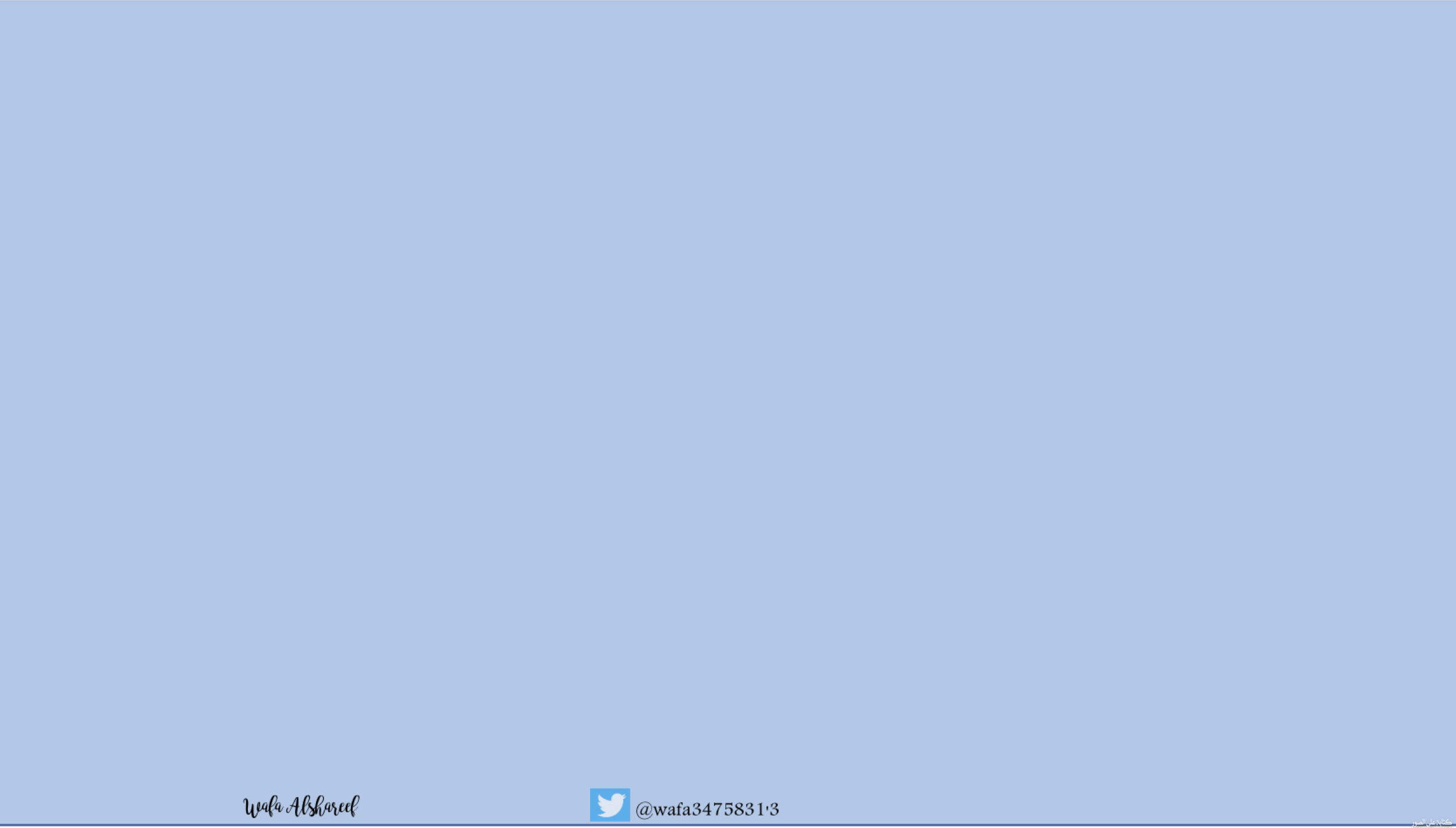 ٦-٢
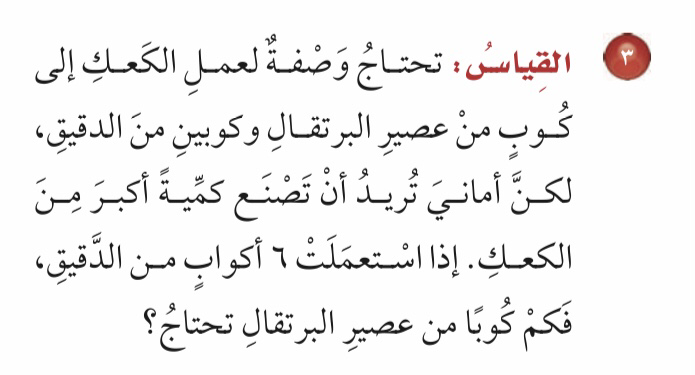 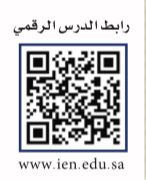 استقصاء حل المسألة
فكرة الدرس : 
 أختارالخطة المناسبة لأحل المسألة
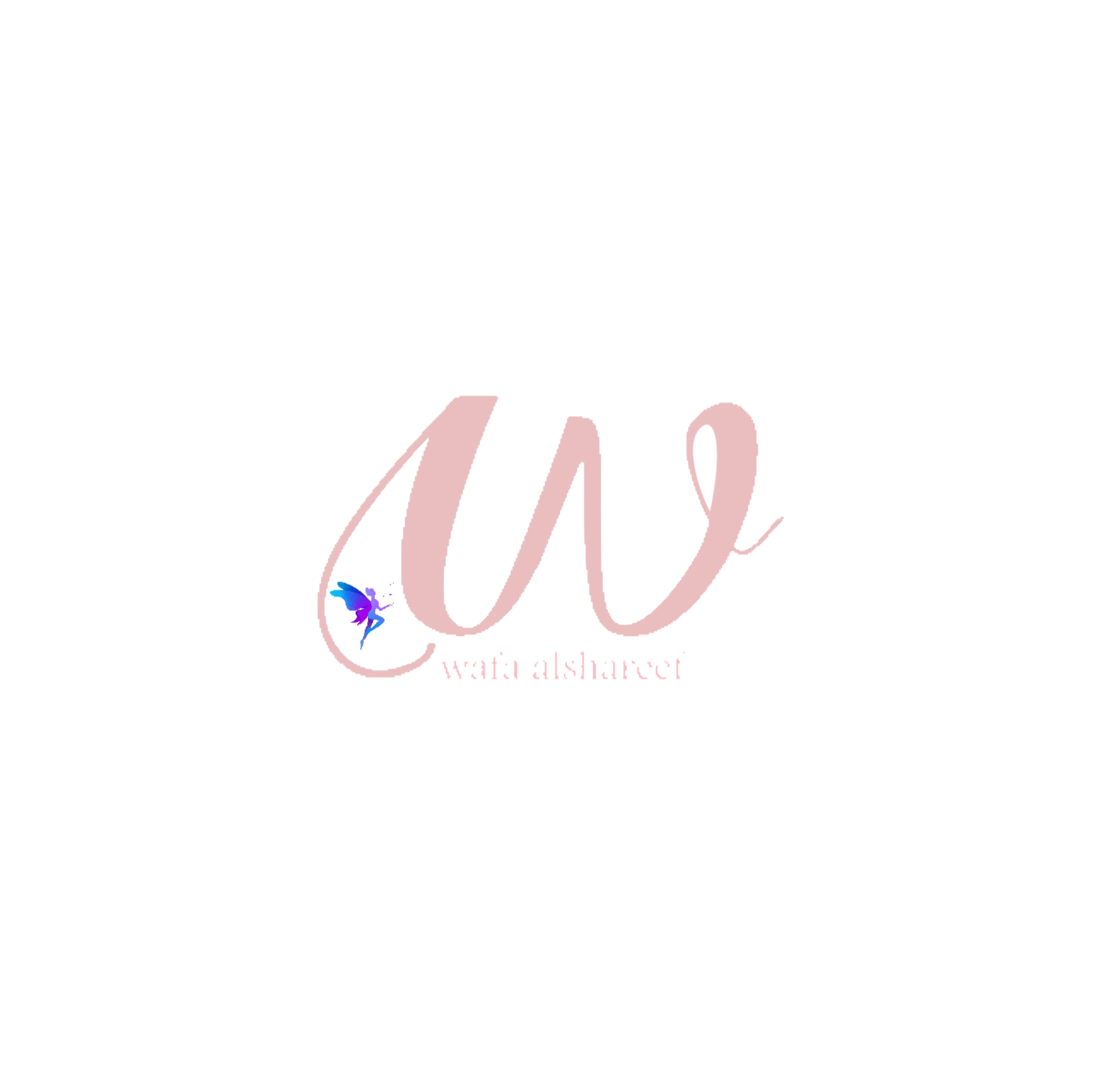 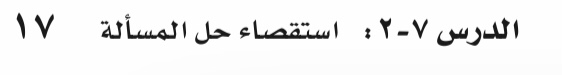 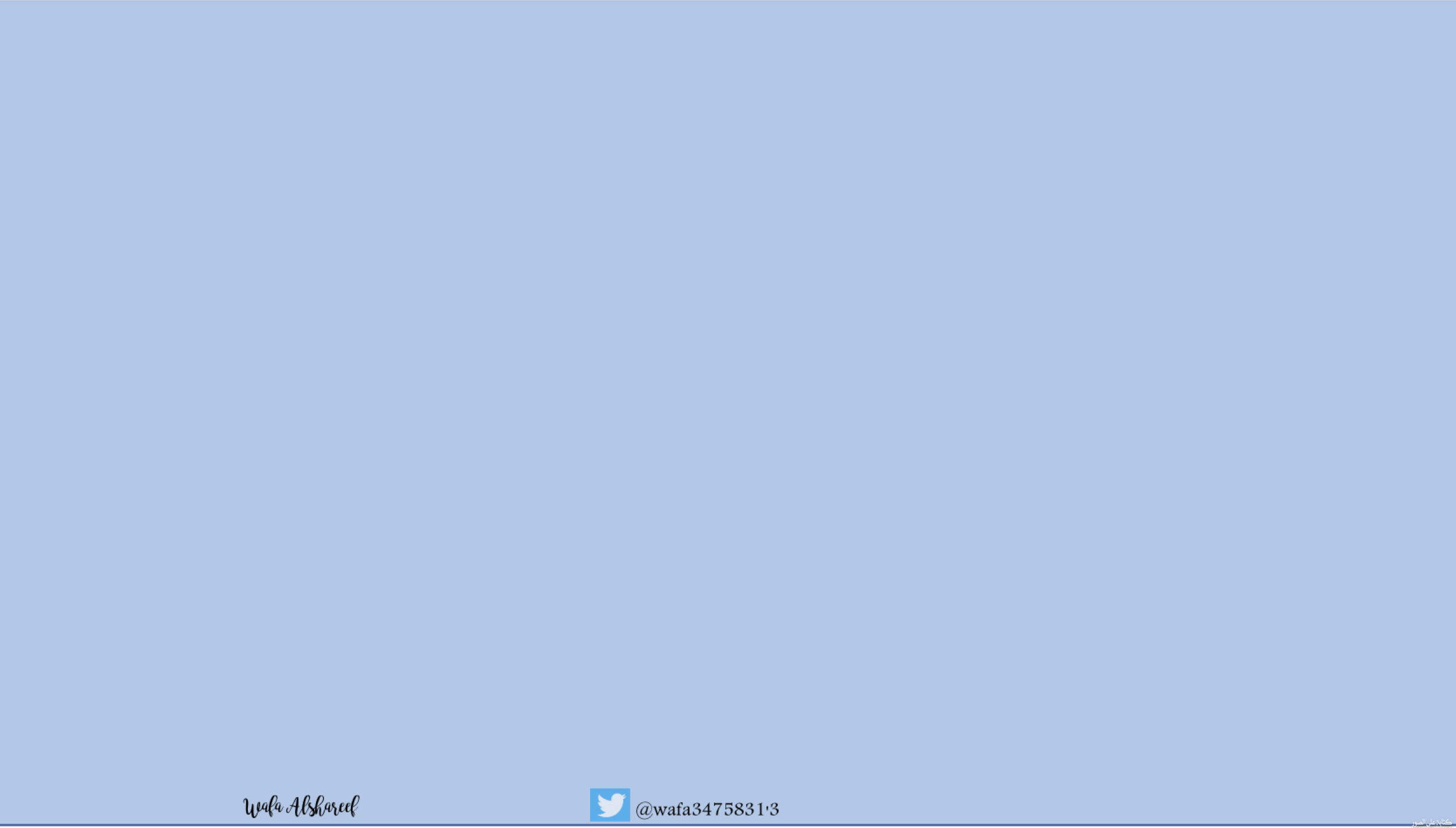 ٦-٢
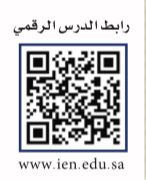 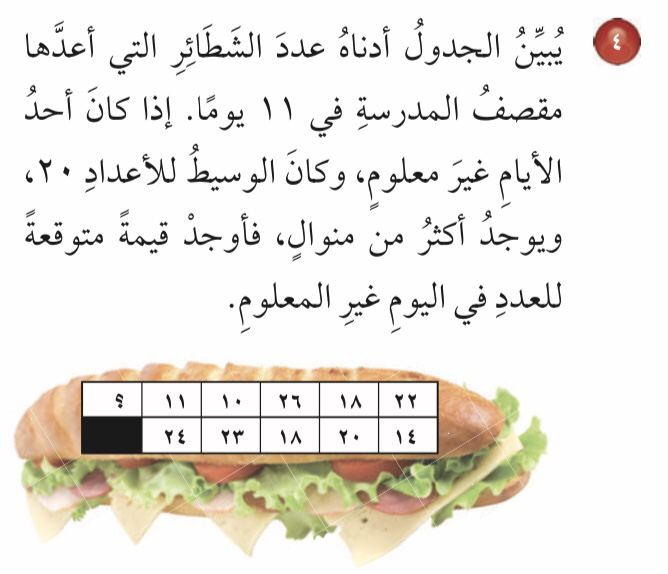 استقصاء حل المسألة
فكرة الدرس : 
 أختارالخطة المناسبة لأحل المسألة
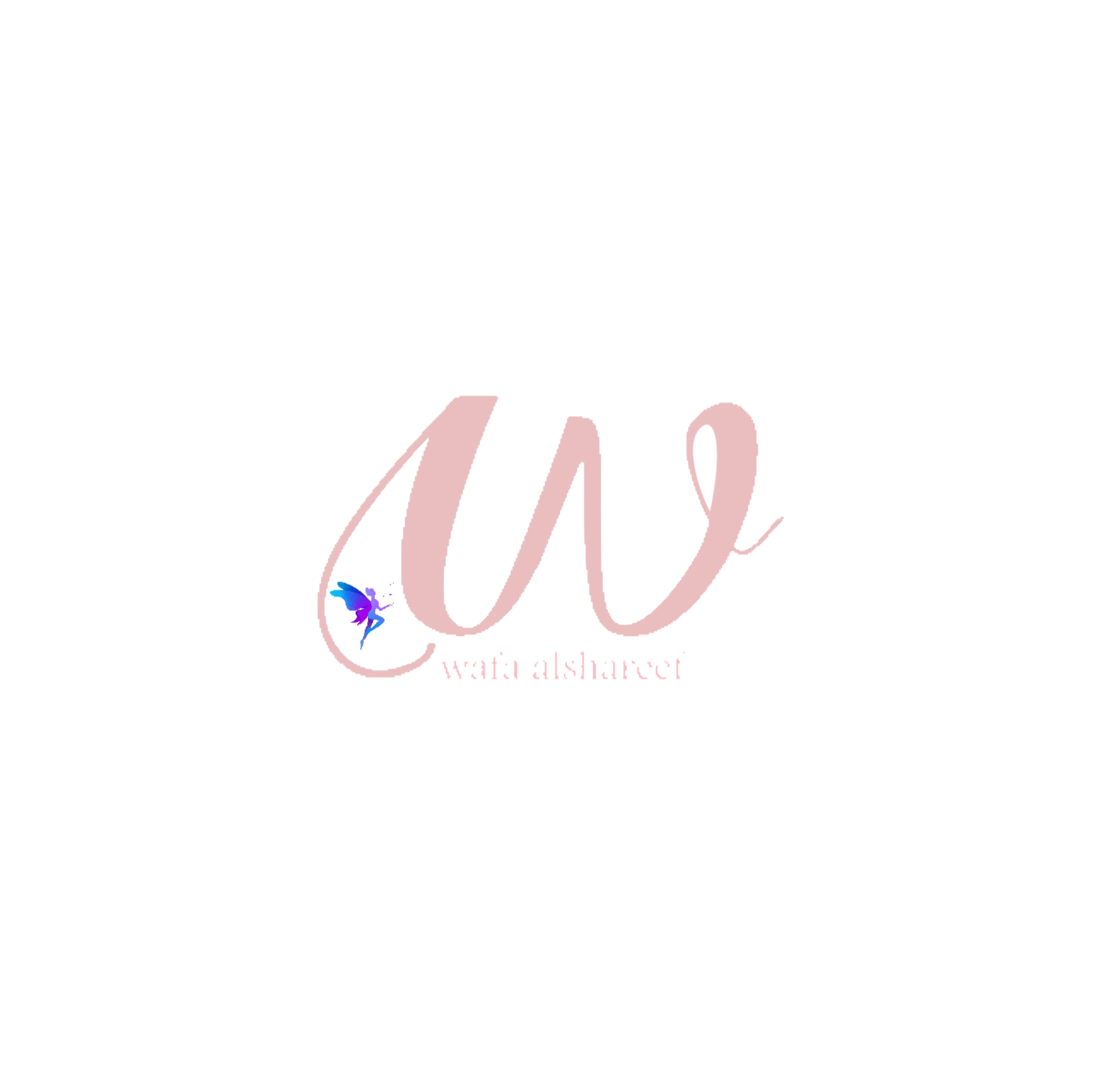 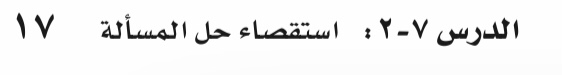 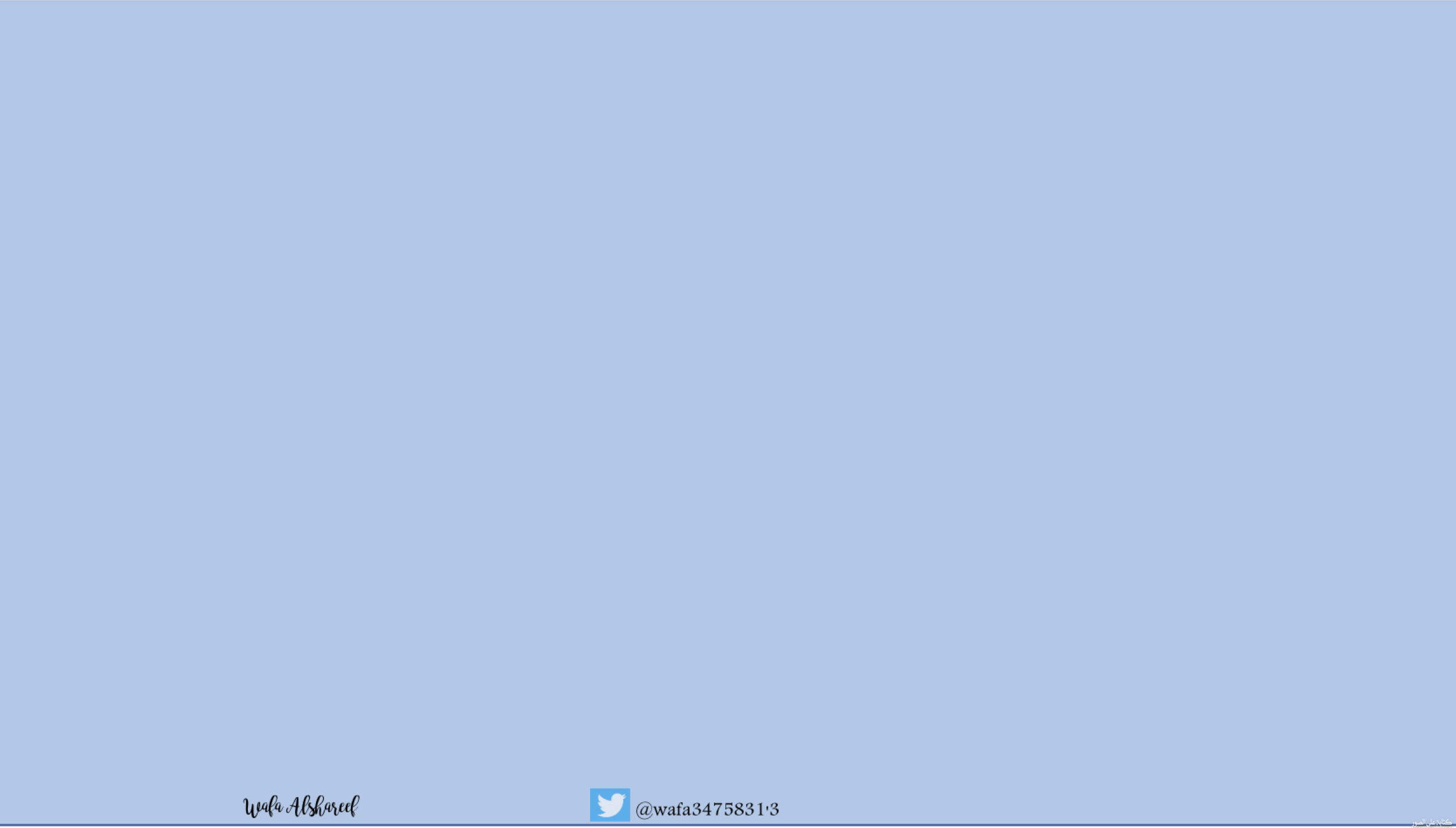 ٦-٢
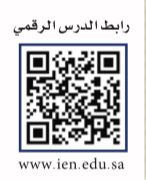 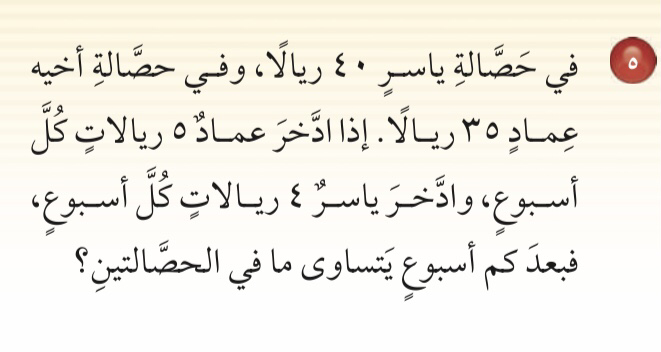 استقصاء حل المسألة
فكرة الدرس : 
 أختارالخطة المناسبة لأحل المسألة
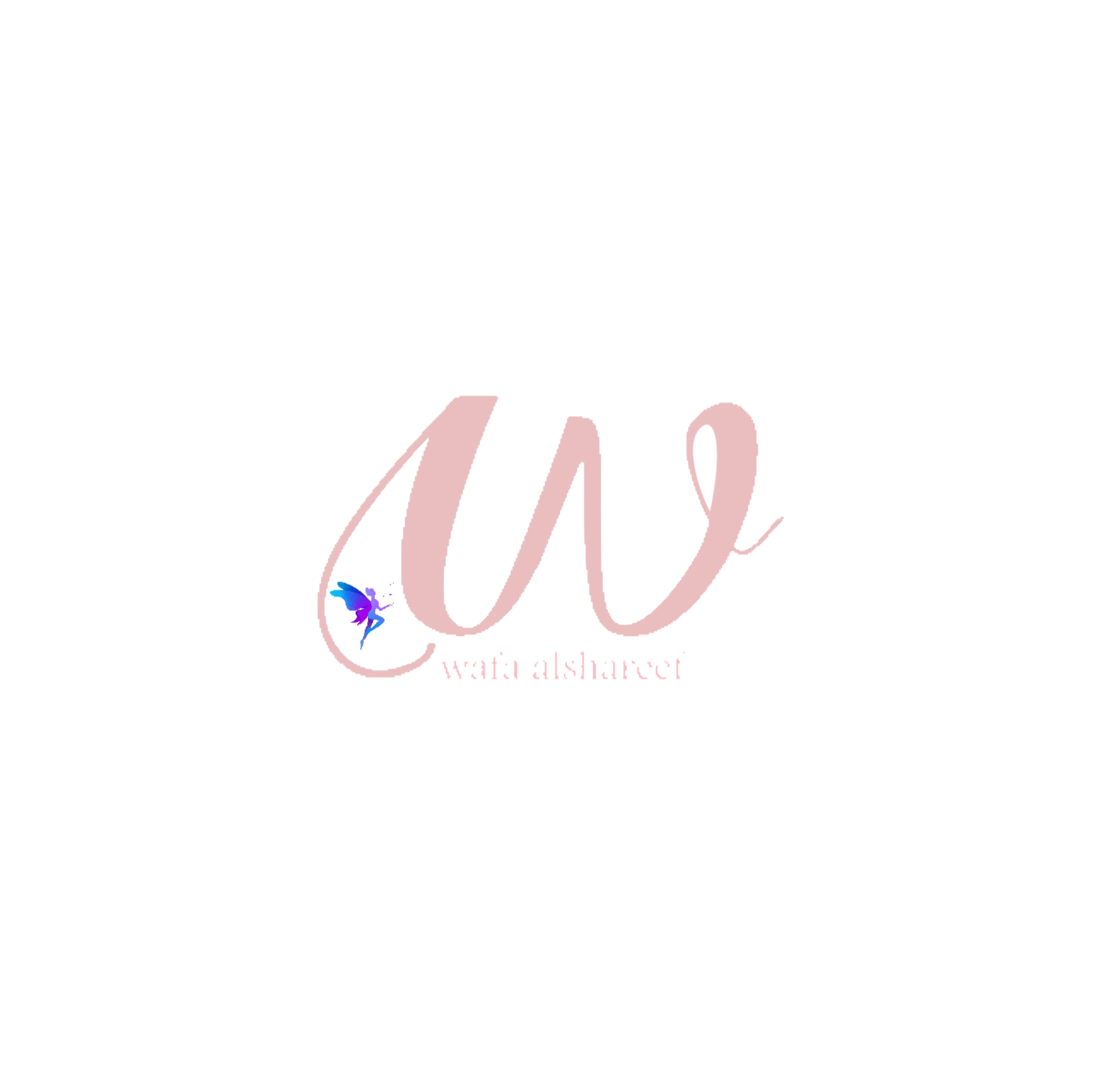 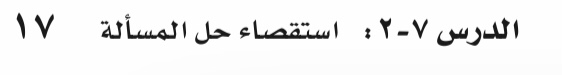 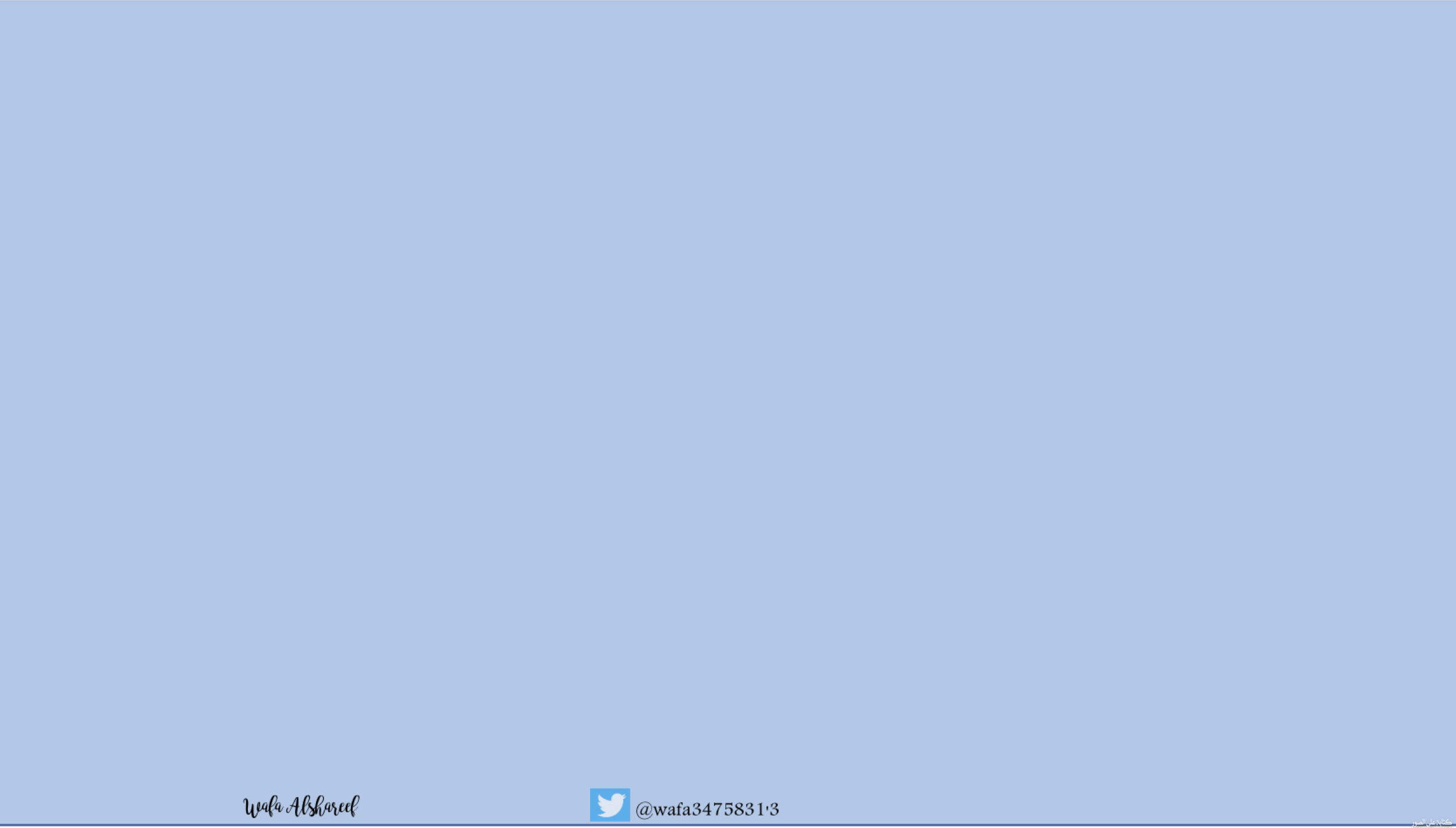 ٦-٢
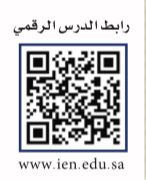 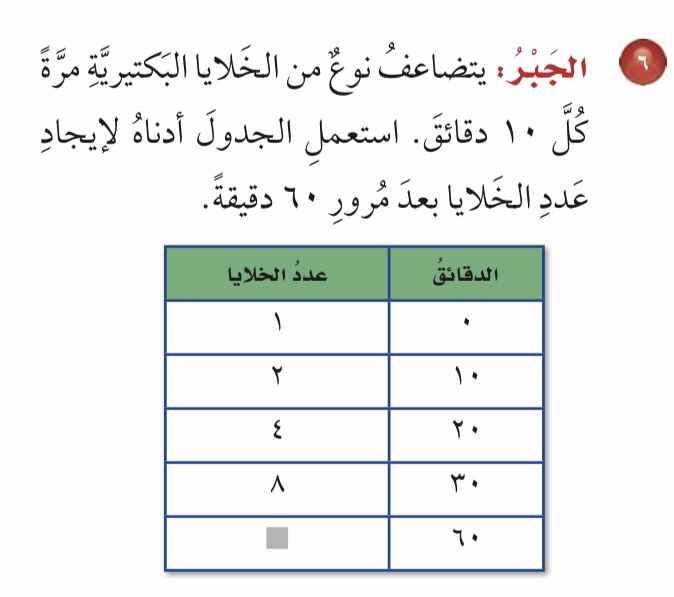 استقصاء حل المسألة
فكرة الدرس : 
 أختارالخطة المناسبة لأحل المسألة
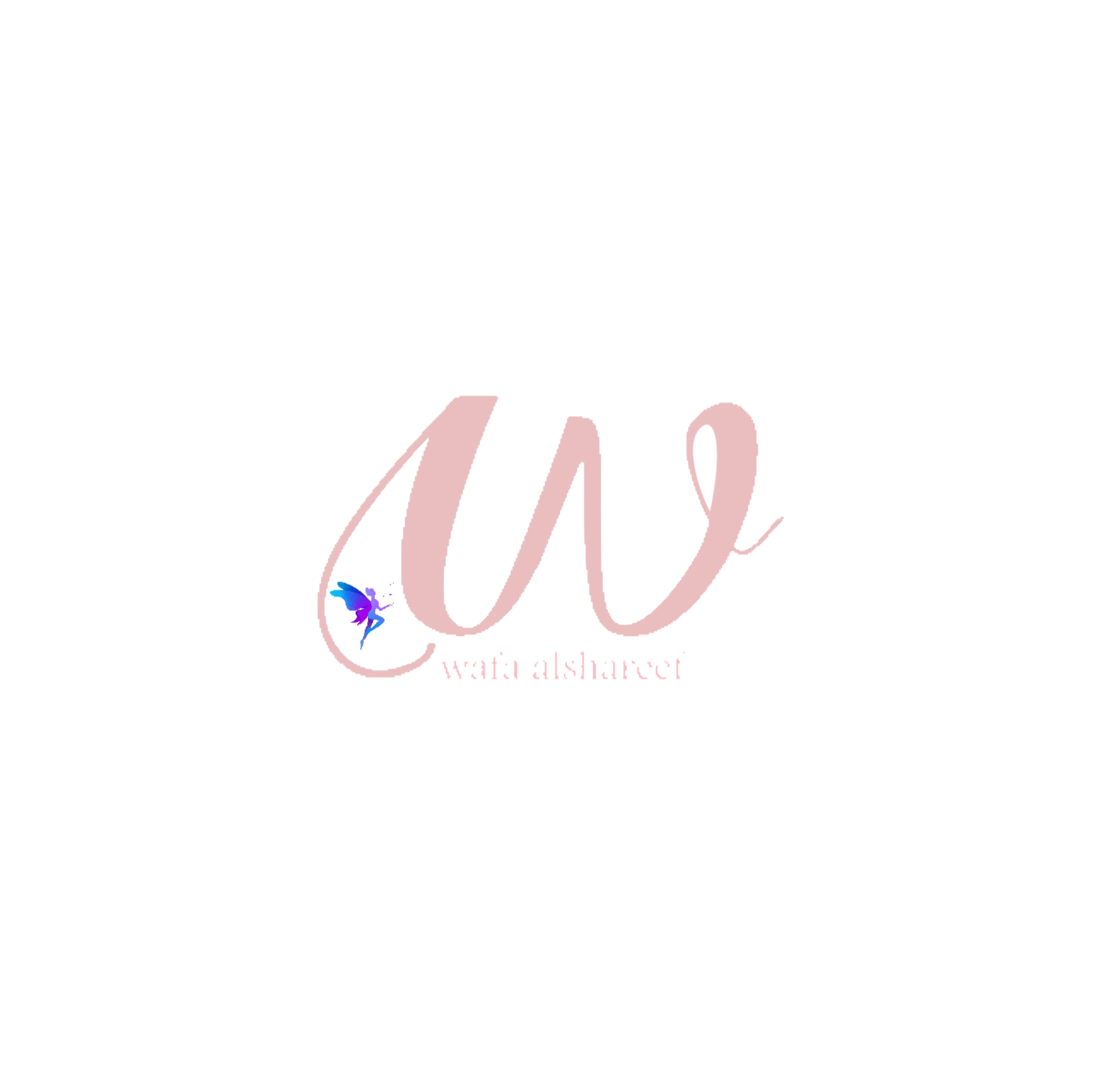 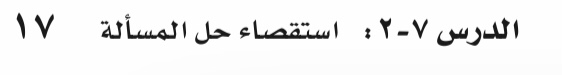 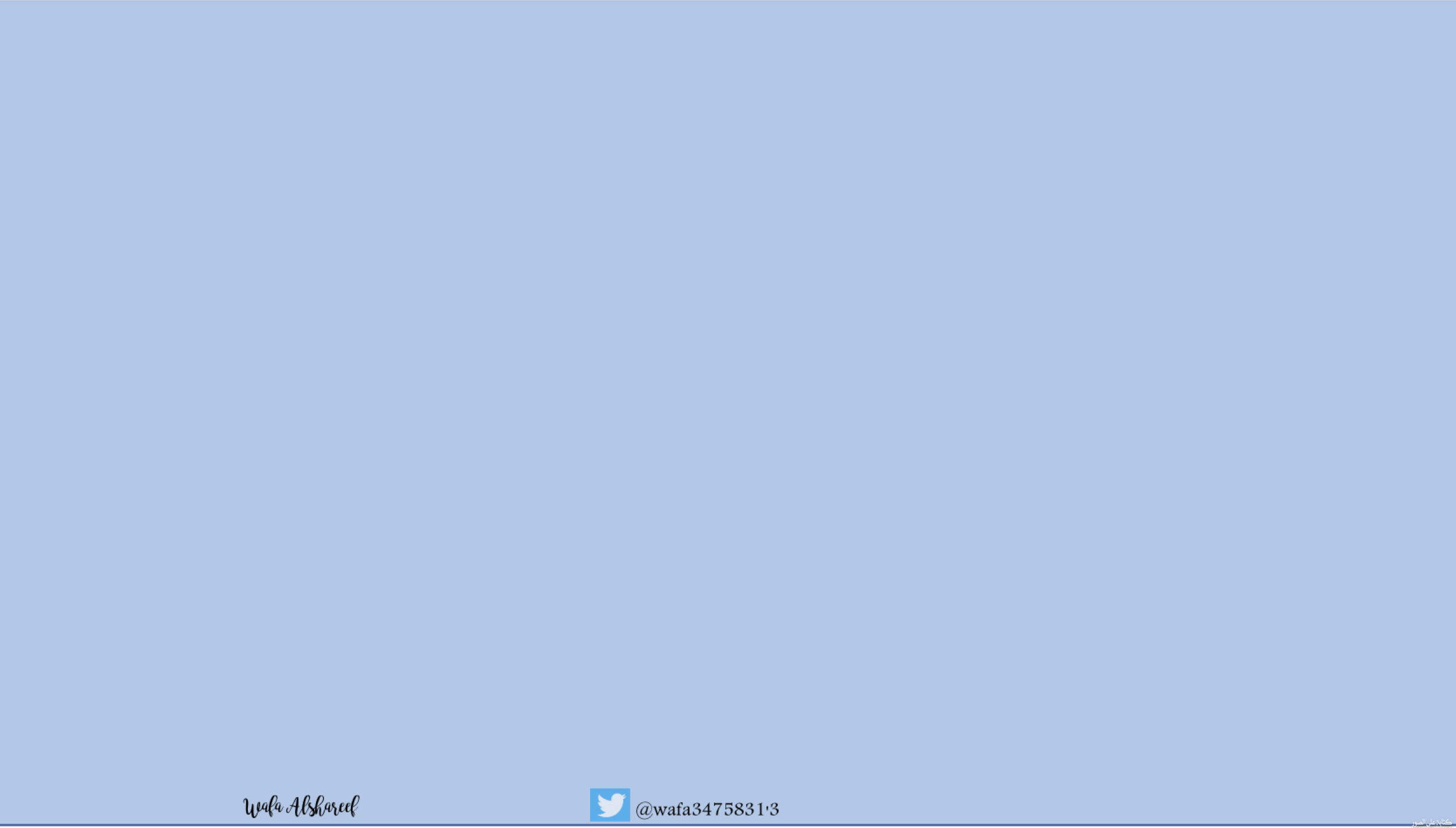 ٦-٢
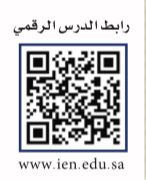 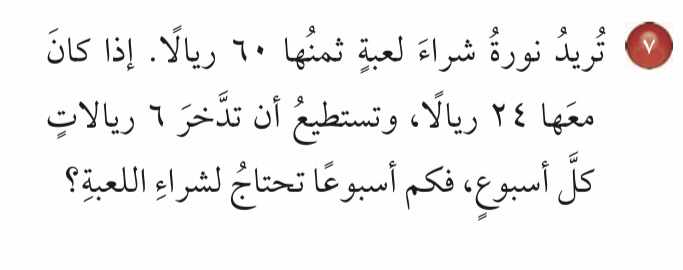 استقصاء حل المسألة
فكرة الدرس : 
 أختارالخطة المناسبة لأحل المسألة
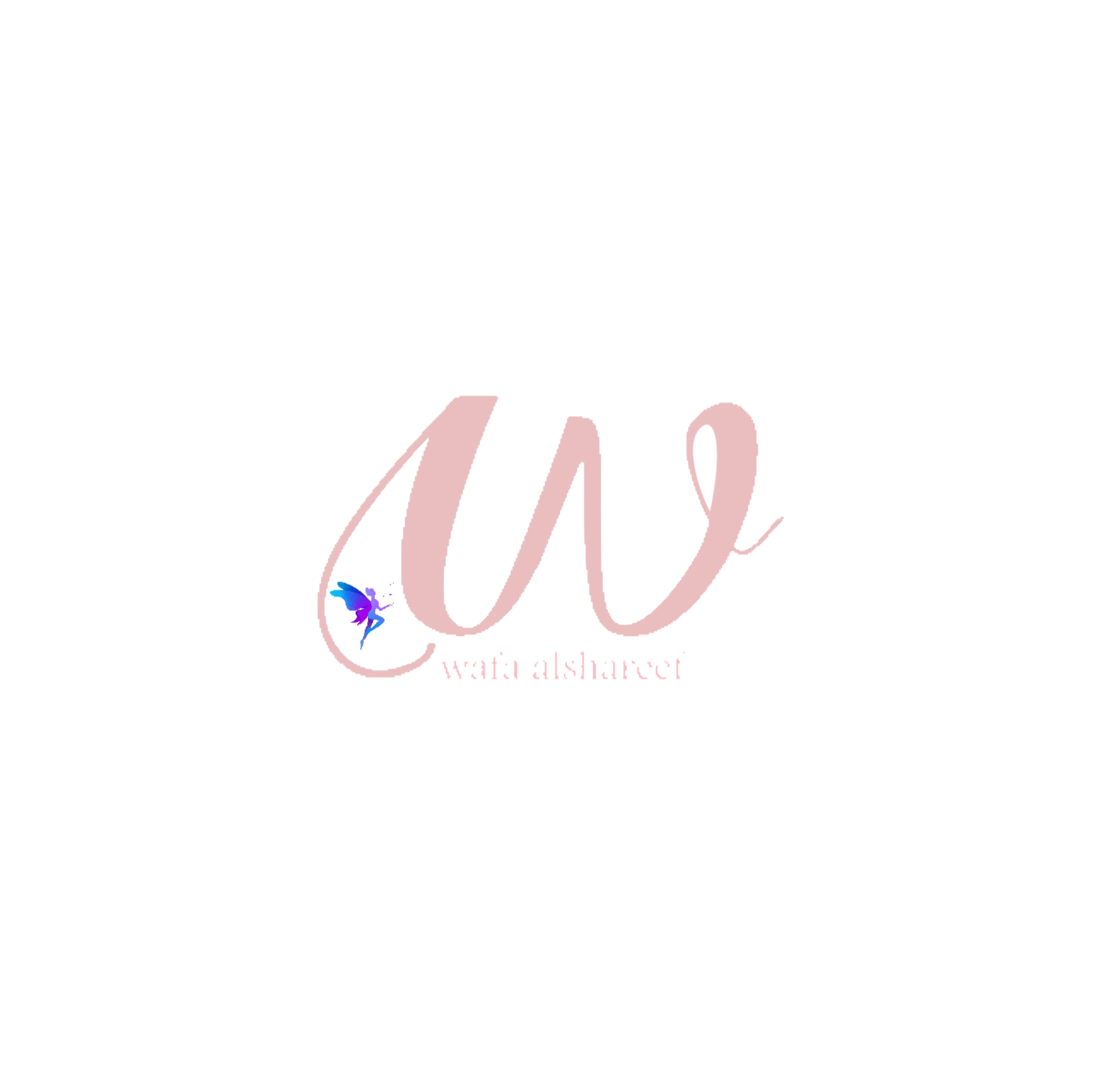 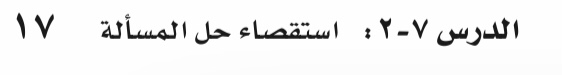 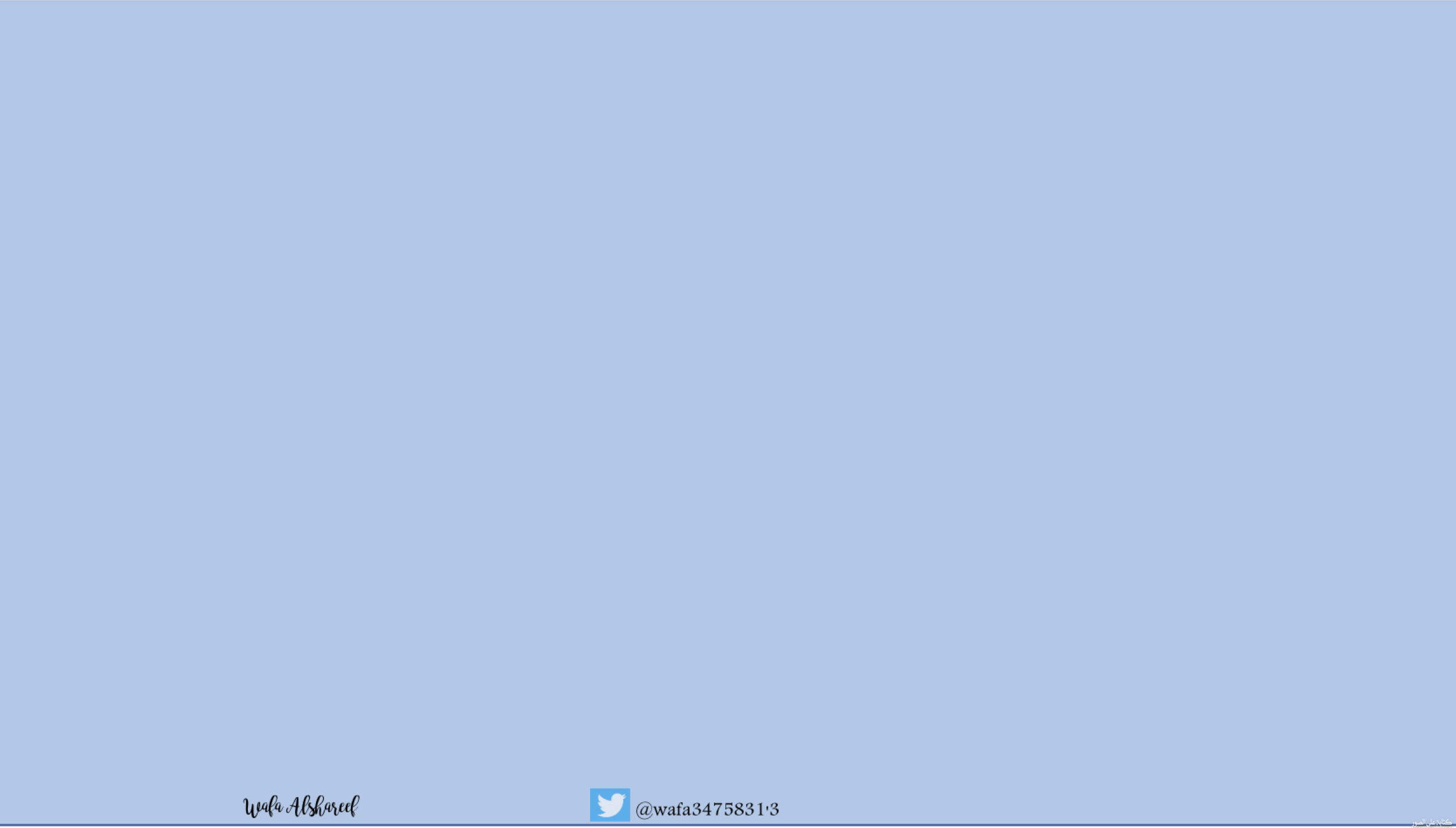 ٦-٢
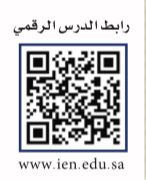 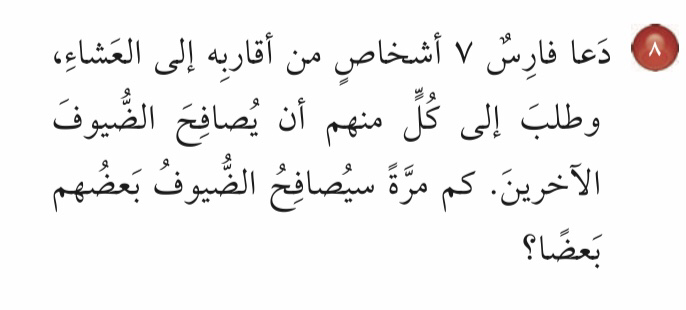 استقصاء حل المسألة
فكرة الدرس : 
 أختارالخطة المناسبة لأحل المسألة
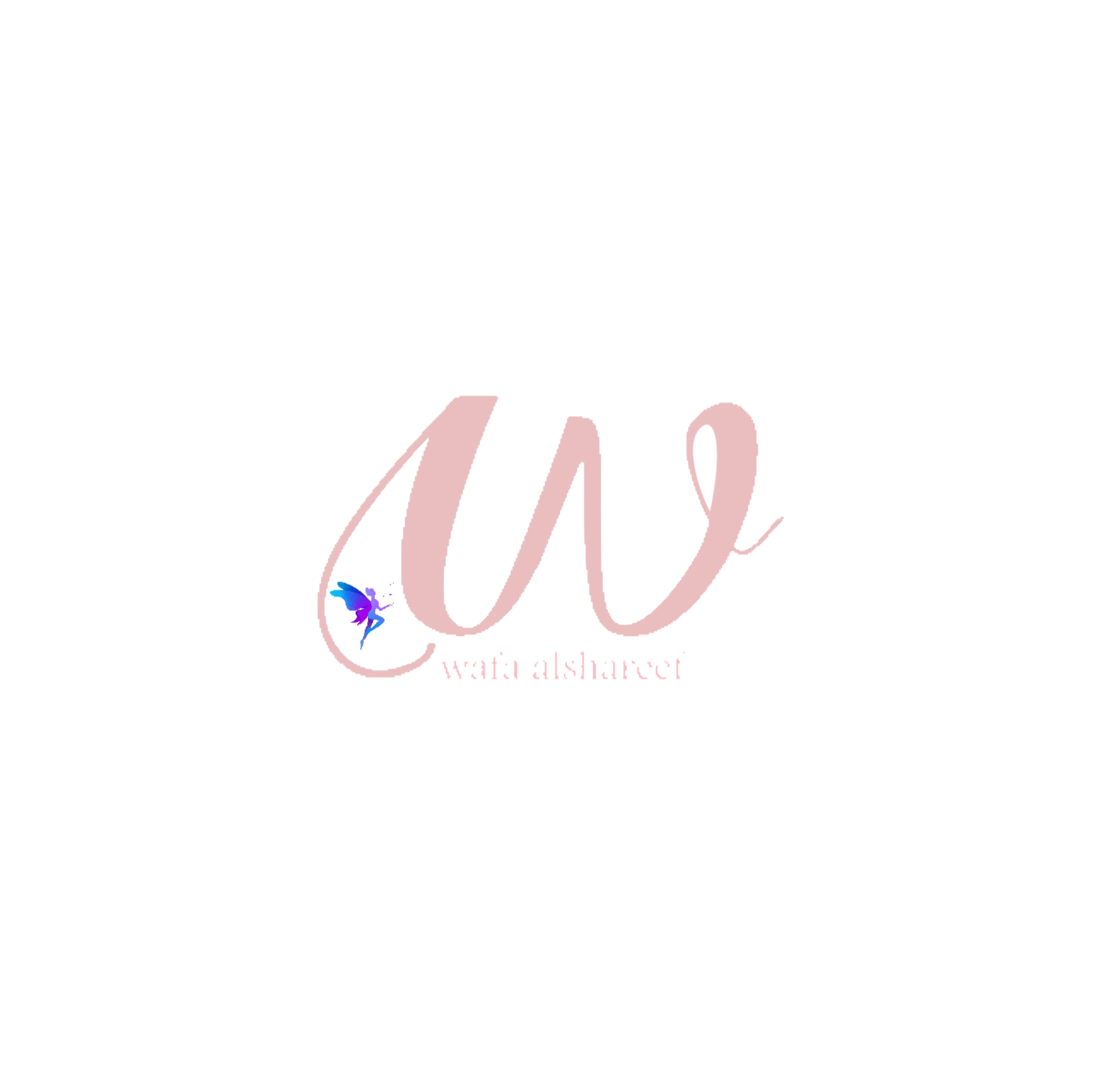 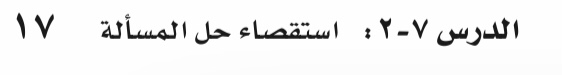 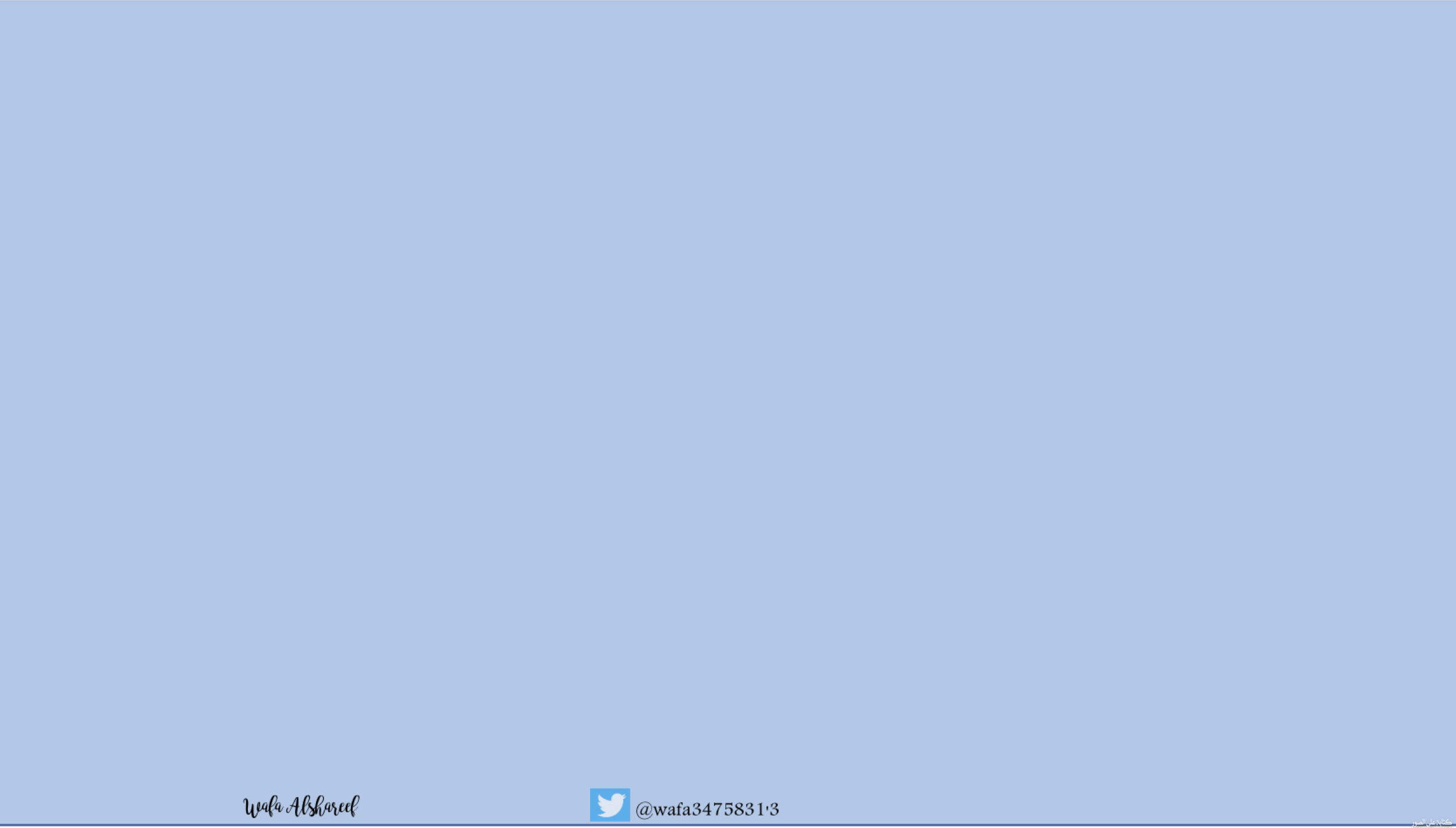 ٦-٢
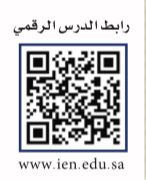 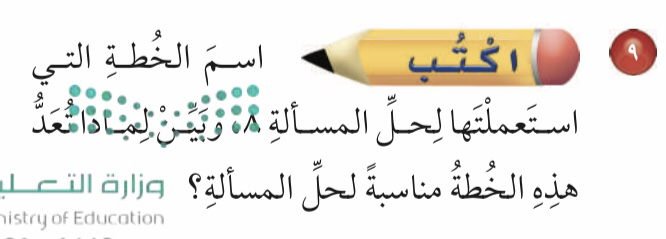 استقصاء حل المسألة
فكرة الدرس : 
 أختارالخطة المناسبة لأحل المسألة
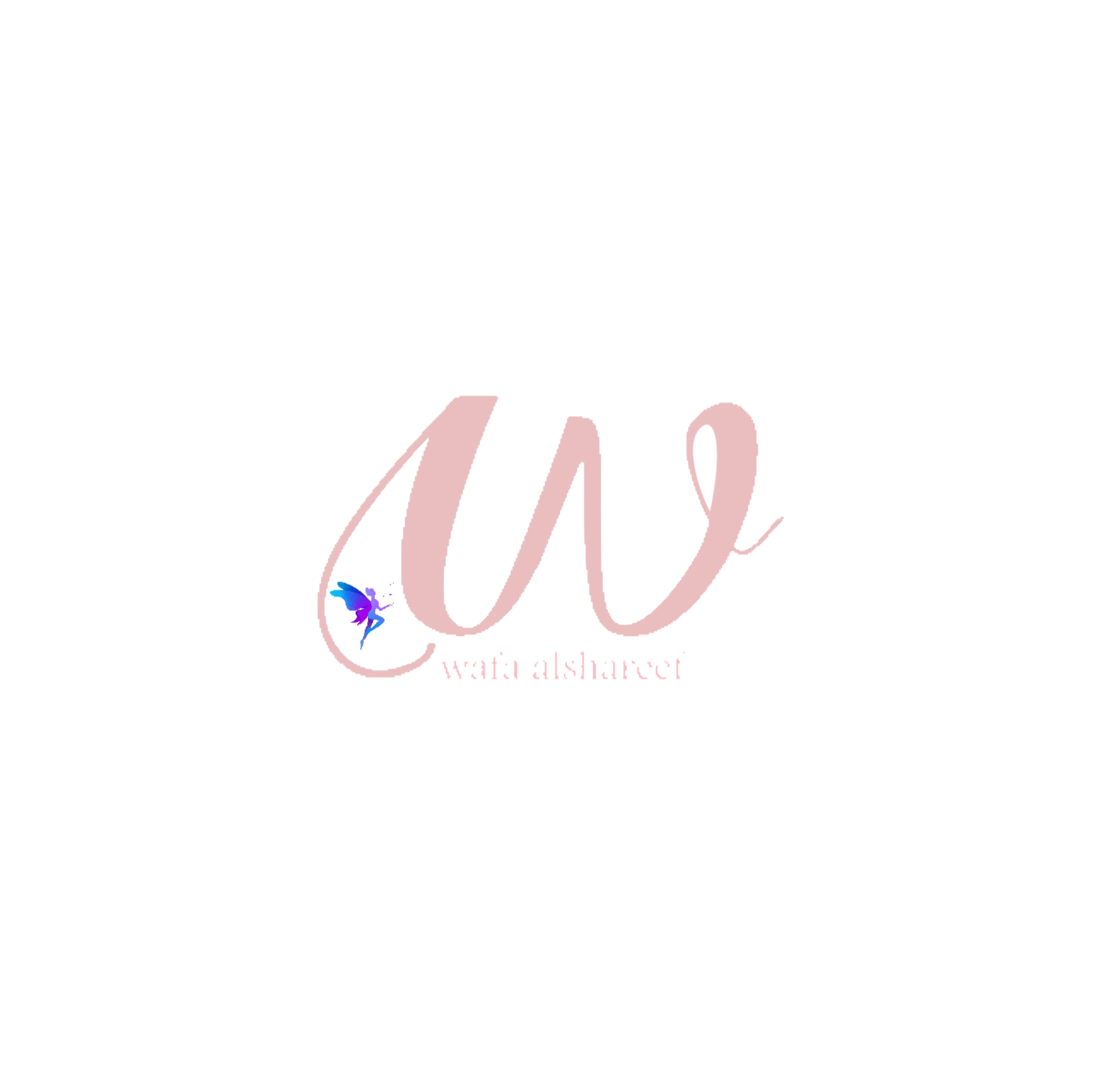 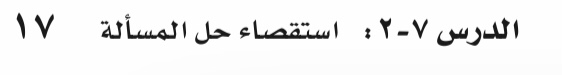